Water and sanitation infrastructure
The end of ownership?
Catarina Fonseca
The Hague, 25th May 2016
[Speaker Notes: Good afternoon everyone, 

After the great presentation of Eng. Rau I will now present a couple of ideas on how this concept can be applied to the water sector.

Lets first think what does the “end of ownership” means for infrastructure?]
The  “OV-fietsabonnement”
[Speaker Notes: Who has an OV fietsabonnement?

You pay a yearly fee of 10€ and then you can rent bicycles per hour from most train stations in The Netherlands.
You do not own the infrastructure: someone bought the bicycle and maintains it for you. You pay per use and you pay a nominal fee of 8 euro cents per month.]
Can this concept work for a  “handpump-abonnement”?Or a “latrine-abonnement”?
[Speaker Notes: We went to find out if there is something like the OV-abonnement in the water and sanitation sector]
Infrastructure sold, only O&M           Infrastructure not sold,                          
                                                                   full service
From lower complexity of arrangements                   To higher complexity
[Speaker Notes: We found many examples and we have organised them like this]
Grunfos 
Livelink
Infrastructure sold, only O&M           Infrastructure not sold,                          
                                                                   full service
From lower complexity of arrangements                   To higher complexity
[Speaker Notes: First the water examples, here is Grundfos Livelink]
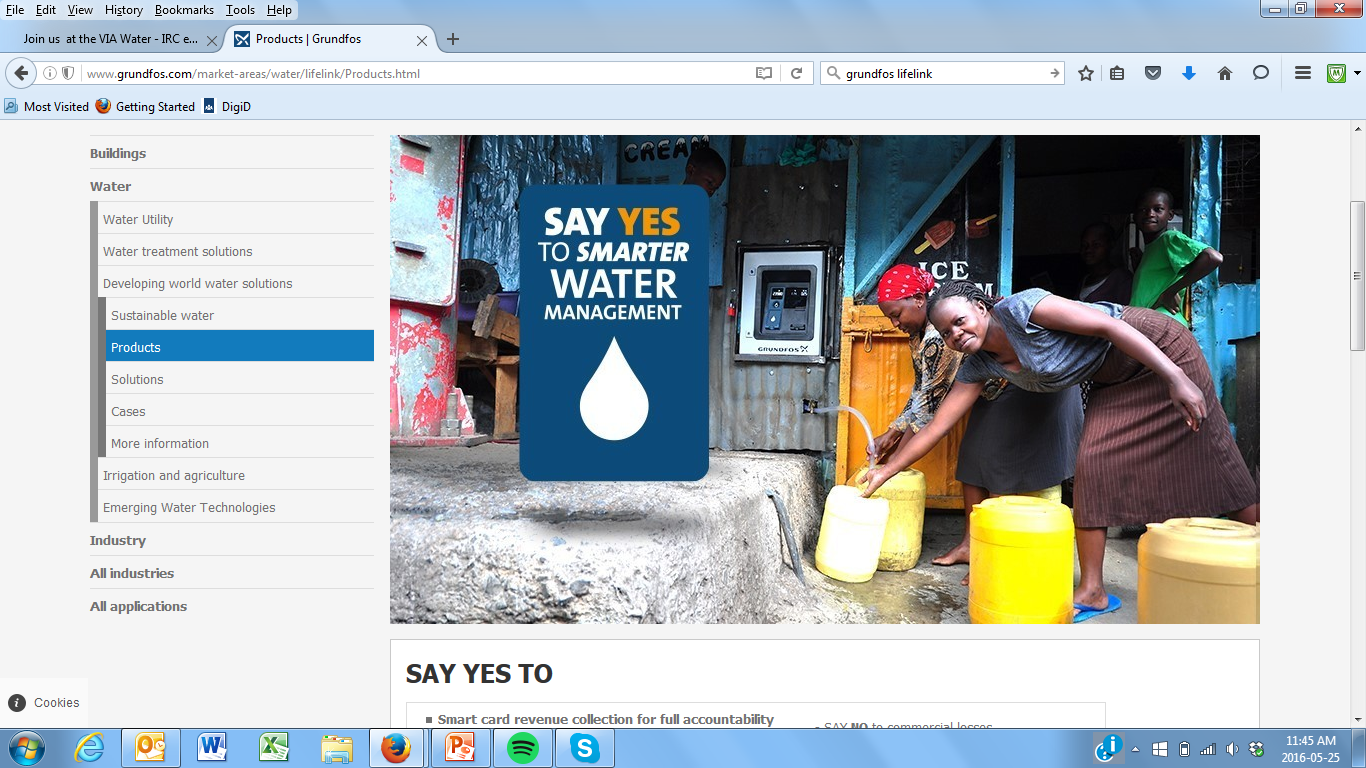 [Speaker Notes: Grunfos Livelink: invests in borehole, tank and kiosk and remains the owner
Service is managed by an affiliate 
Consumers purchase the water with pre paid tokens that are charged with credit via a mobile phone payment system
Wireless monitoring of pump performance
Kenya, Uganda, Malawi and Haiti]
Grunfos 
Livelink
Vergnet Hydro
Infrastructure sold, only O&M           Infrastructure not sold,                          
                                                                   full service
From lower complexity of arrangements                   To higher complexity
[Speaker Notes: Moving to higher levels of complexity we have Vergnet Hydro]
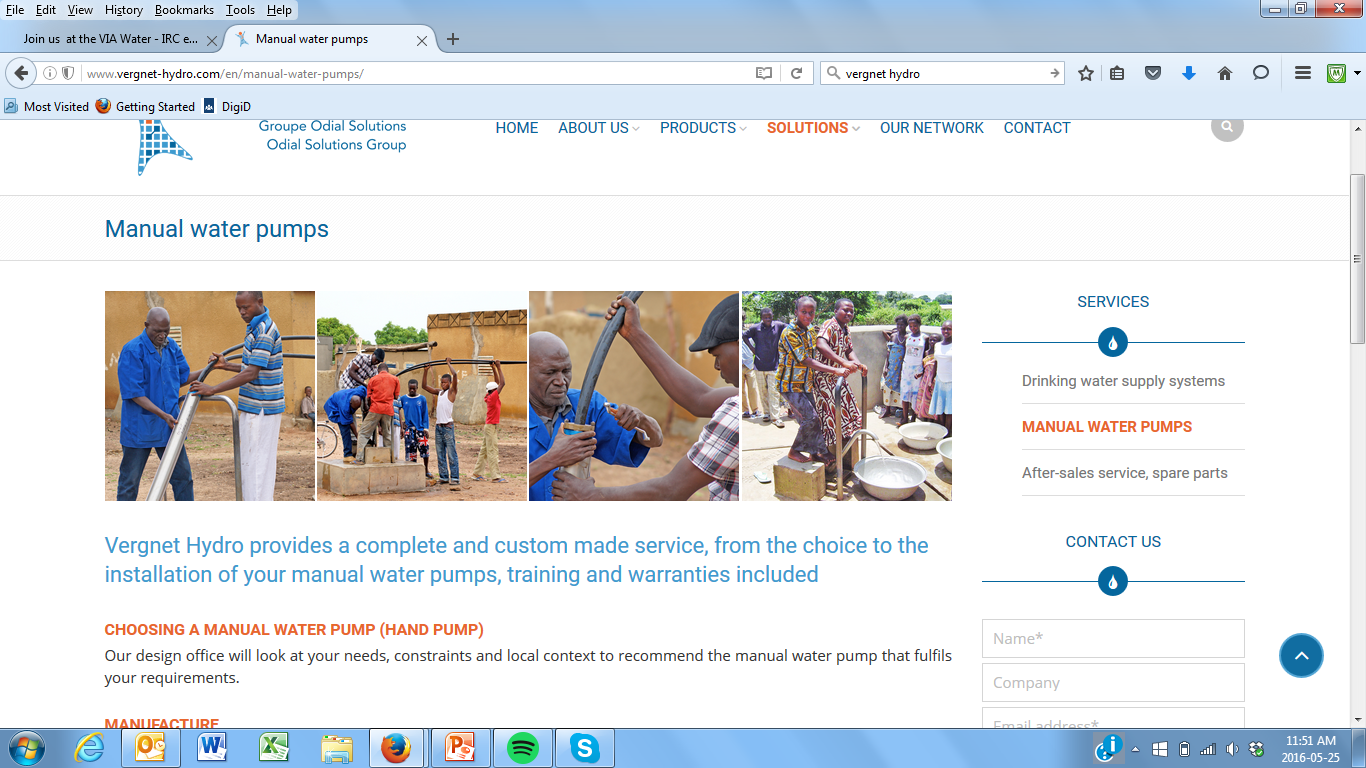 [Speaker Notes: For rural and populations below 15 thousand
Remains the owner, has own pumps and provides services via local retailers
Maintenance done by aggregating service areas
Provides 3 years warranties for HP which can be replaced in return for the old part
Being done in West Africa, Niger, Benin, Burkina Faso]
Grunfos 
Livelink
Vergnet Hydro
Infrastructure sold, only O&M           Infrastructure not sold,                          
                                                                   full service
Blue Zone
From lower complexity of arrangements                   To higher complexity
[Speaker Notes: Other examples where the infrastructure is sold – includes the Blue Zone – Blue Pump]
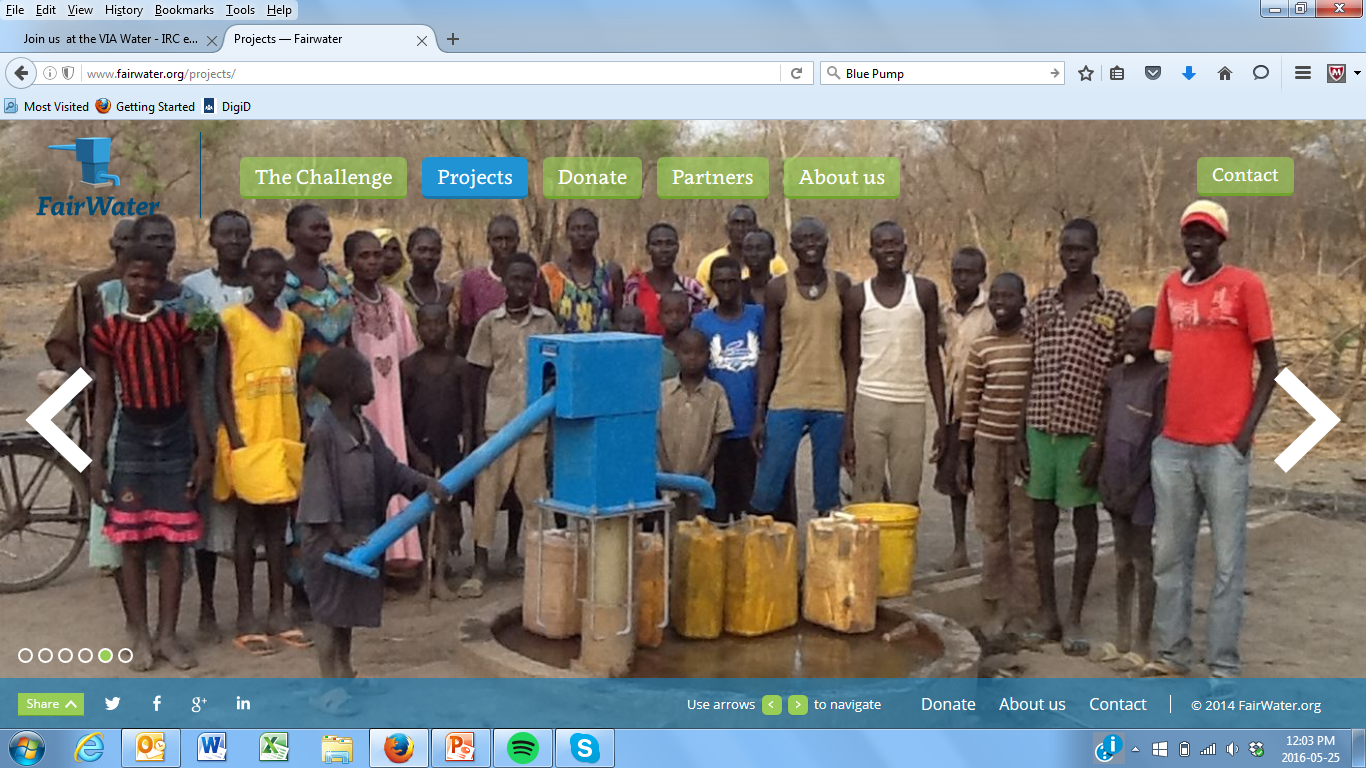 [Speaker Notes: Pump is sold or donated and FairWater who guarantees a 10-15 year functionality under normal circumstances. Each pump is maintained by an area mechanic who also installs the pumps.]
Sanivation
Home san
Grunfos 
Livelink
Vergnet Hydro
Safi sana
Infrastructure sold, only O&M           Infrastructure not sold,                          
                                                                   full service
Blue Zone
From lower complexity of arrangements                   To higher complexity
[Speaker Notes: Moving to sanitation, 
Sanivation leases out toilets and collects waste twice a week – households pay the emptying service
Small amounts and not upfront large payment
Safi sana: communal service with public toilets – fertiliser is sold to local vegetable farmer and electricity sold to national electricity company]
Why is the “end of ownership” an interesting concept for WASH services?
Part of the solution => for the required large upfront lump sum infrastructure requirements and more important ensuring maintenance and sustainability

Saving schemes at community and district level to ensure large bulky unexpected maintenance is simply not working 

Pooling infrastructure/density and developing scale for required maintenance
Turning unexpected maintenance expenditure into a service
[Speaker Notes: This is the maintenance of a handpump – unexpected and bulky
Small piped scheme]
What can we conclude?
There is definitely a business appetite to move from selling handpump and toilets to scale and provide services to the poor in rural areas

There is an increase in the transfer of risk => from households and communities to manufacturers (or shared)

Mainly emerging in areas with little or no (formal) regulation => private regulators filling the space
Discussion points
Is it a “band –aid”?  
	OR…. alternative for developing countries while piped and 	public services develop more viable business models?

2. 	Is it a niche market profiting from lack of regulation? 
	OR….its just  a matter of time till costumers can and want to 	pay for better services?

3. 	Is it a way to reduce risk? OR just pooling together a lot 	more risk?
[Speaker Notes: or alternative for slow developing countries while piped and public services develop or a viable desirable business model (also from consumer perspective)? 


Will costumers still want hand pumps and latrines in 10-15 years?]
Thank you